MASCS VIRS Data Access Using Quickmap
Noam Izenberg for the MASCS team
JHU/APL
noam.izenberg@jhuapl.edu
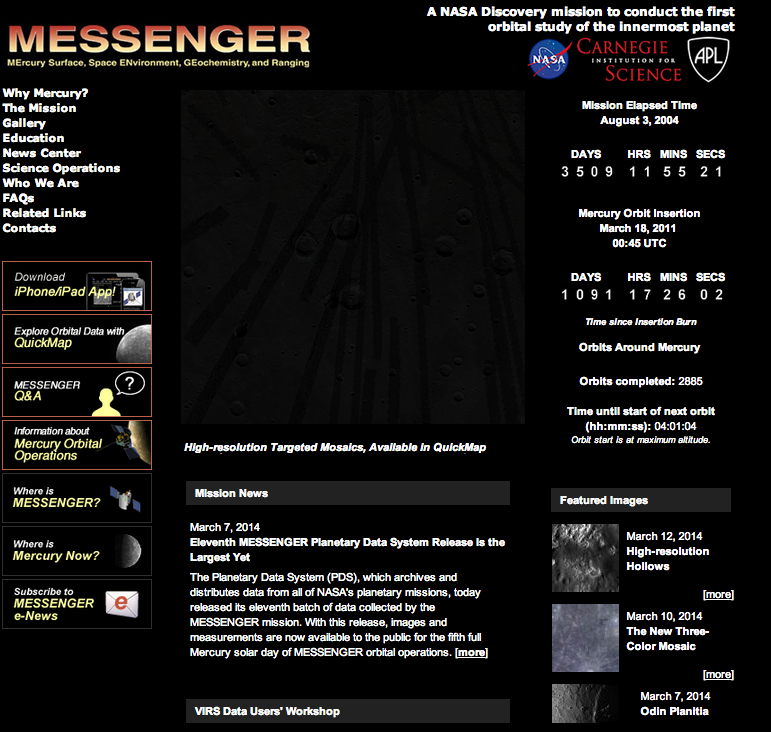 Global Overview I
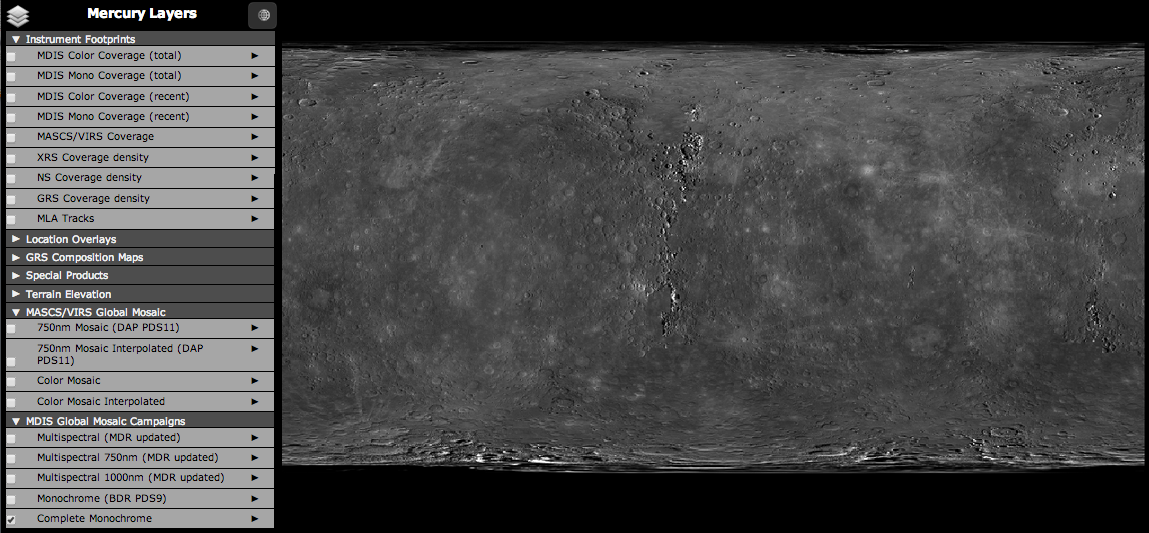 MDIS basemap
Global Overview II
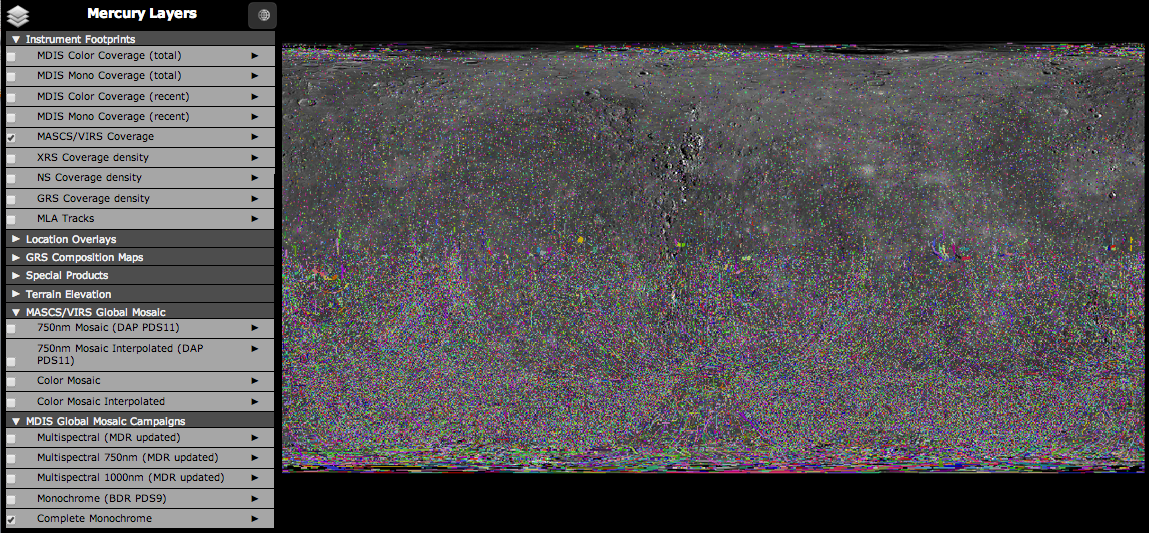 VIRS Footprint map
Global Overview III
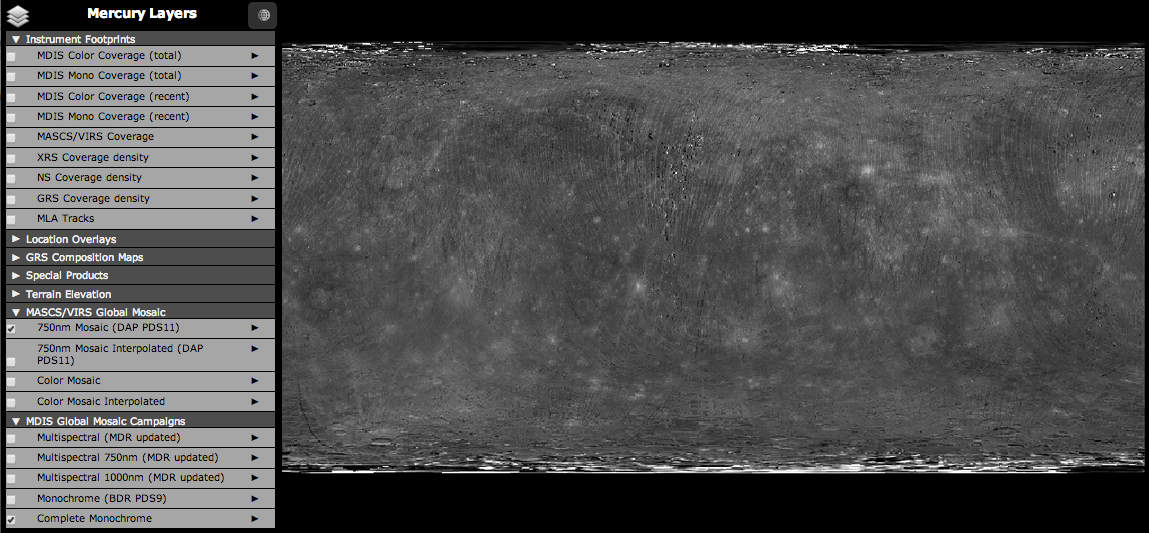 VIRS 750nm Mosaic (DAP PDS11)
Global Overview IV
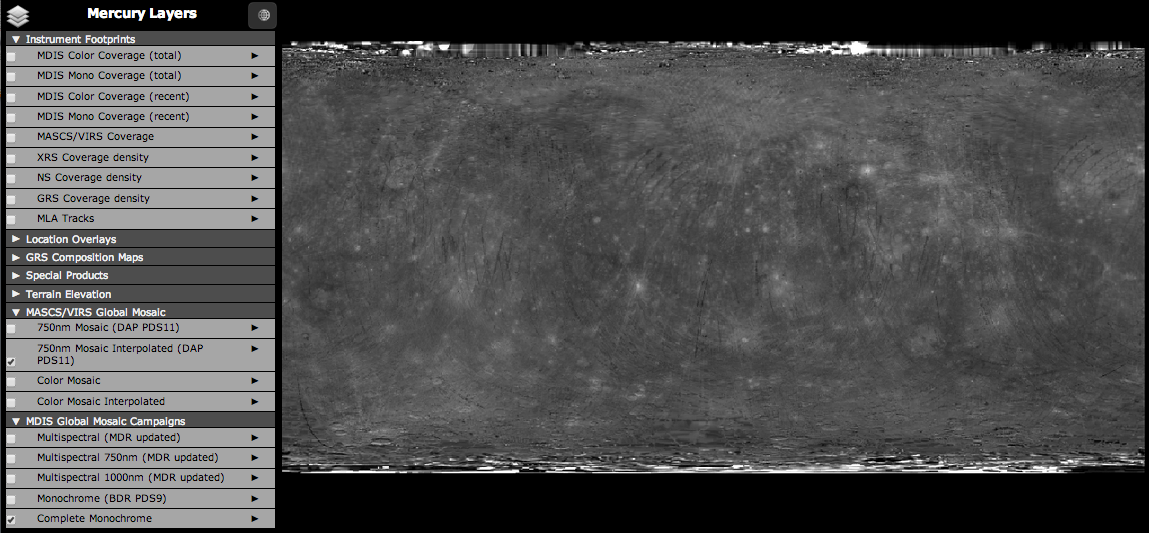 VIRS 750nm Interpolated Mosaic (DAP PDS11)
Global Overview V
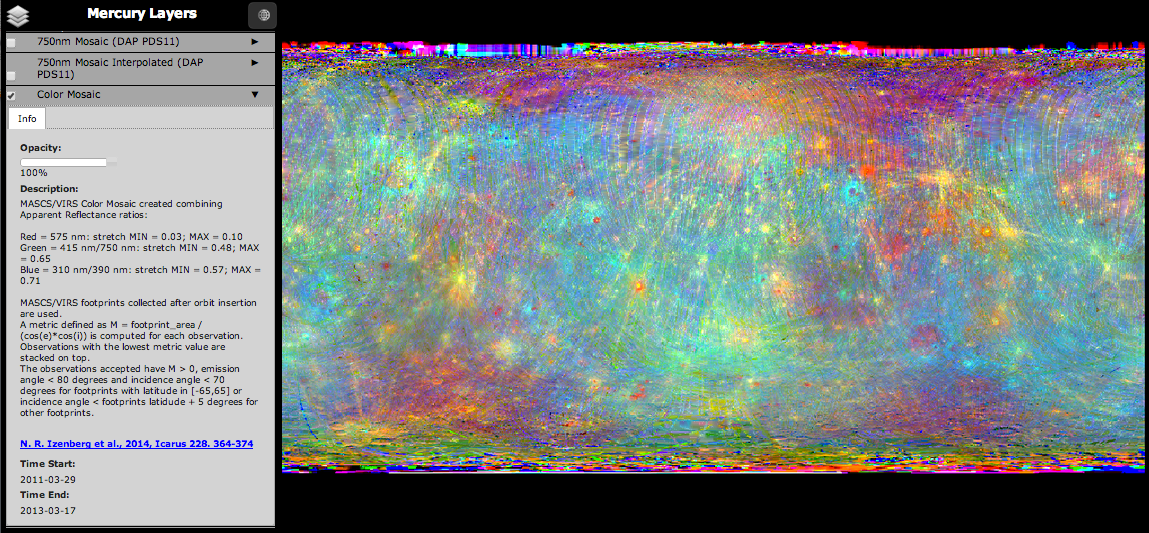 Red = 575nm Reflectance
Green = 415 nm / 750 nm
Blue = 310 nm / 390 nm
VIRS Color Mosaic
Global Overview VI
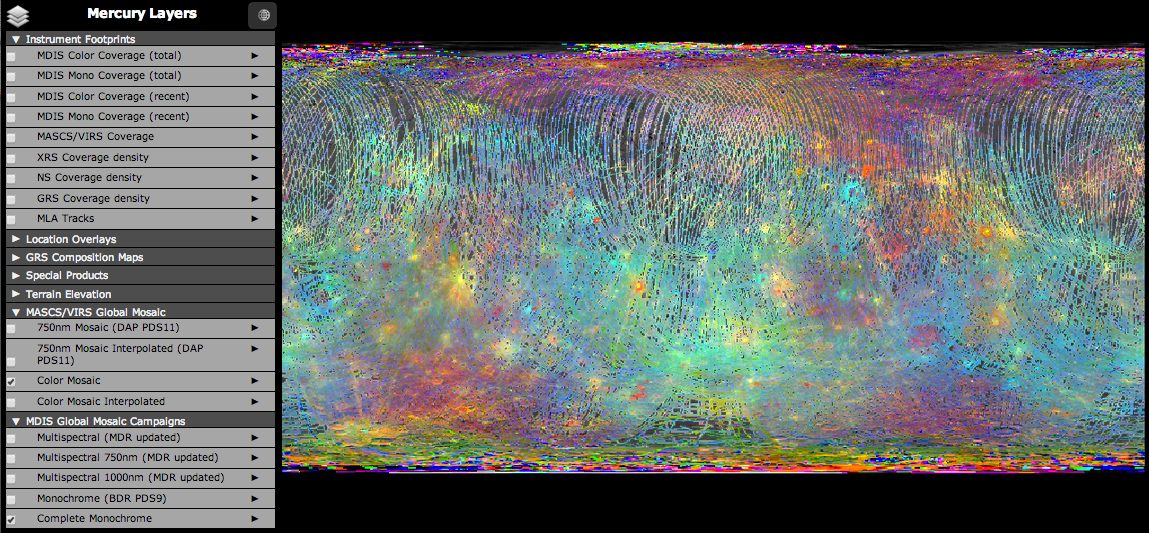 VIRS Interpolated Color Mosaic
Regional I
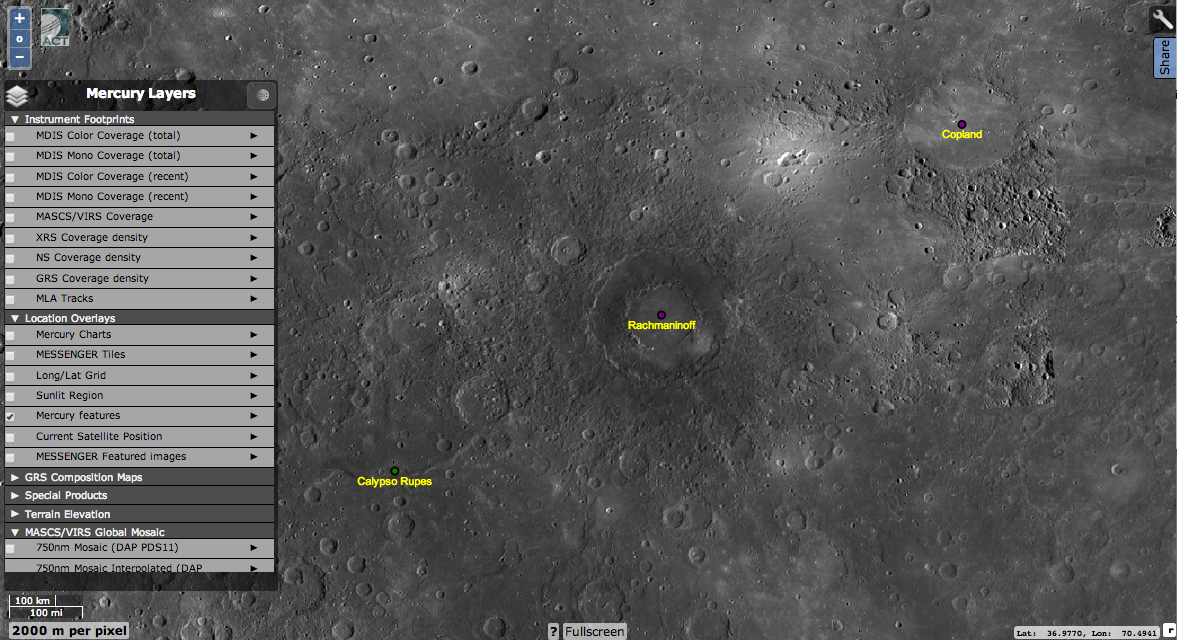 MDIS basemap
Regional Ib
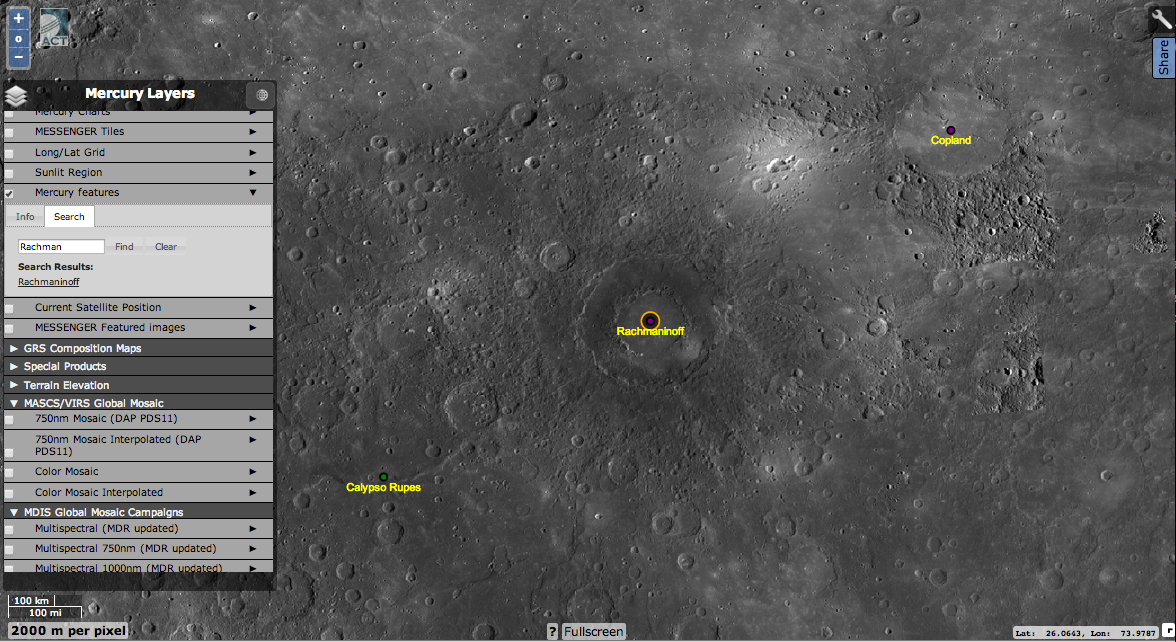 Search by feature name
Regional II
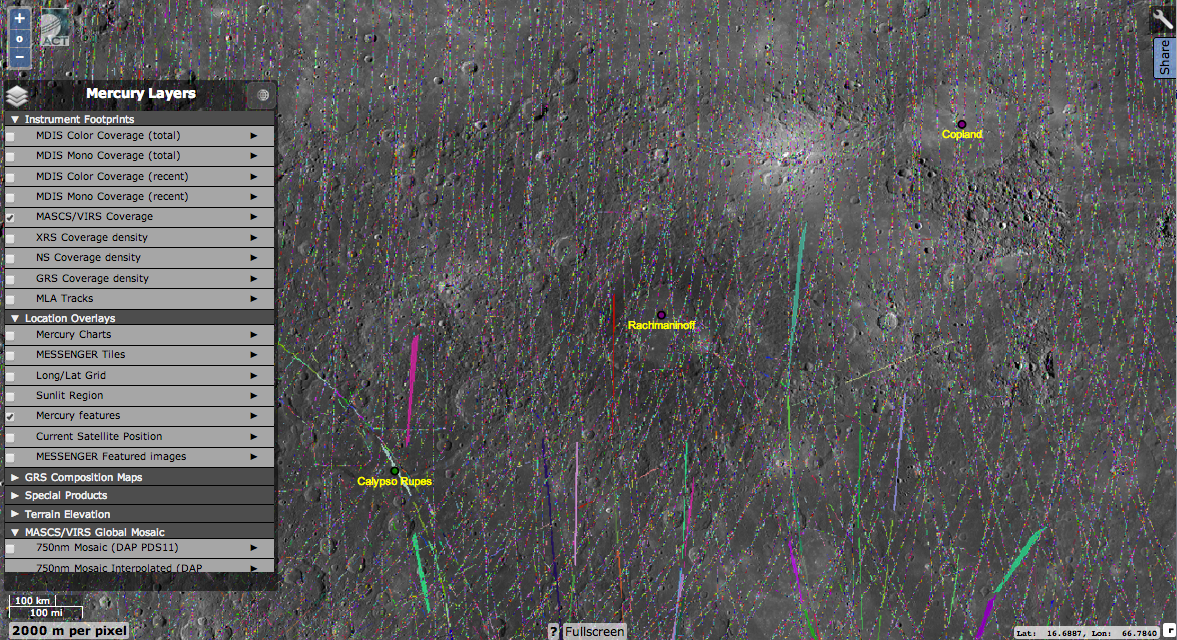 VIRS Footprint map
Regional III
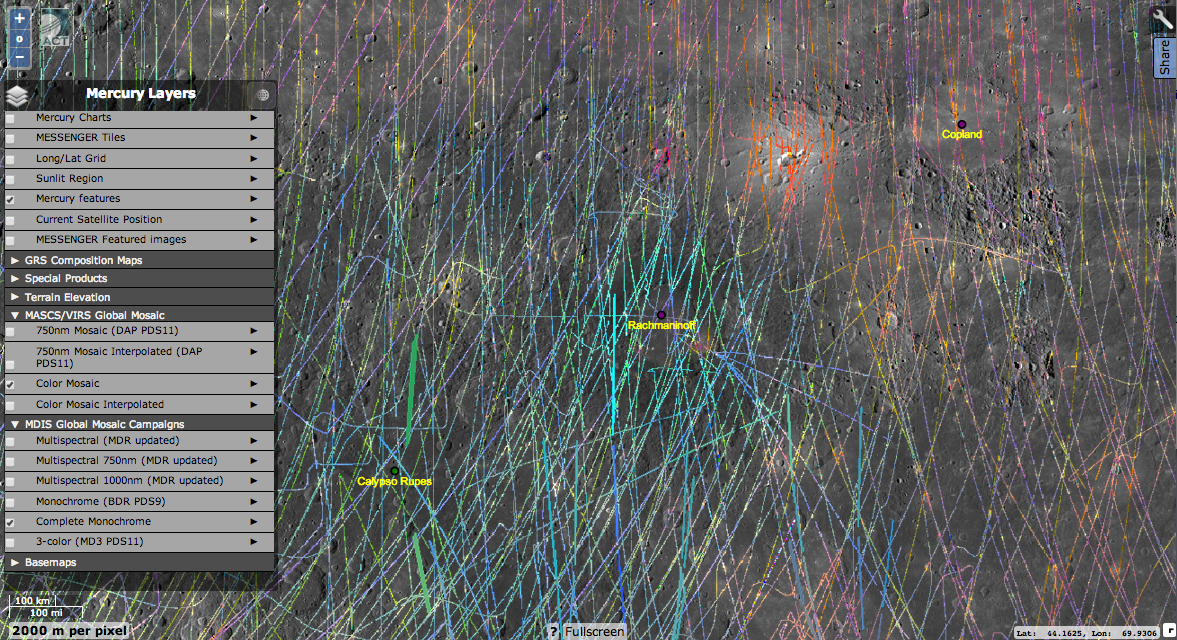 VIRS Color Mosaic
Regional IV
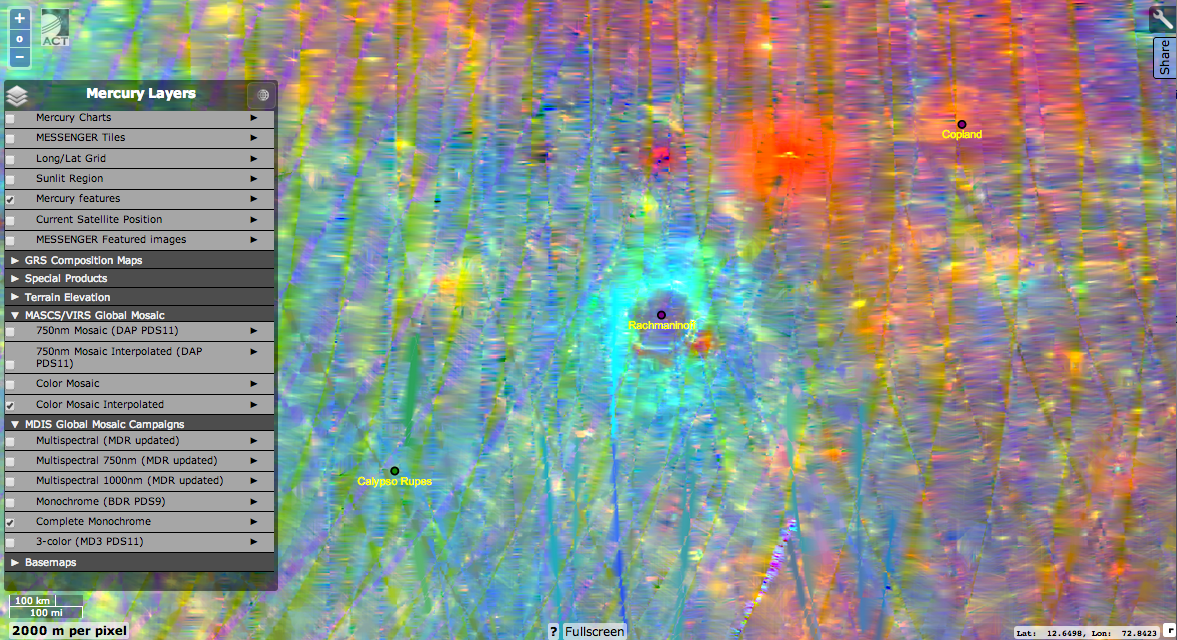 VIRS Interpolated Color Mosaic
Regional V
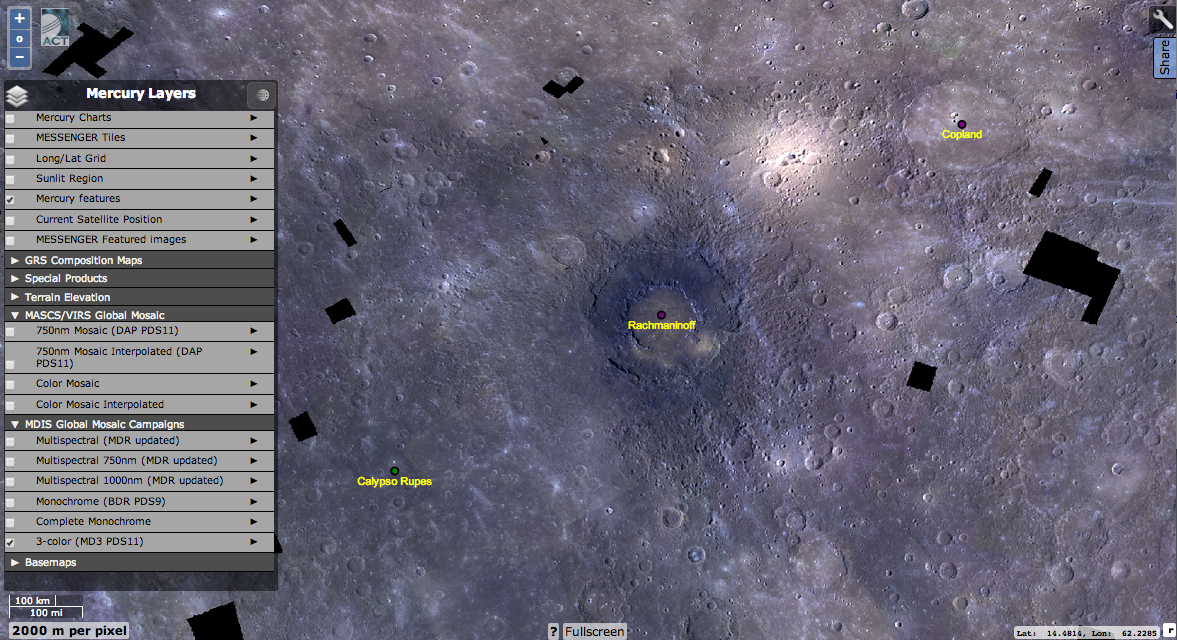 MDIS Color Mosaic
Local I
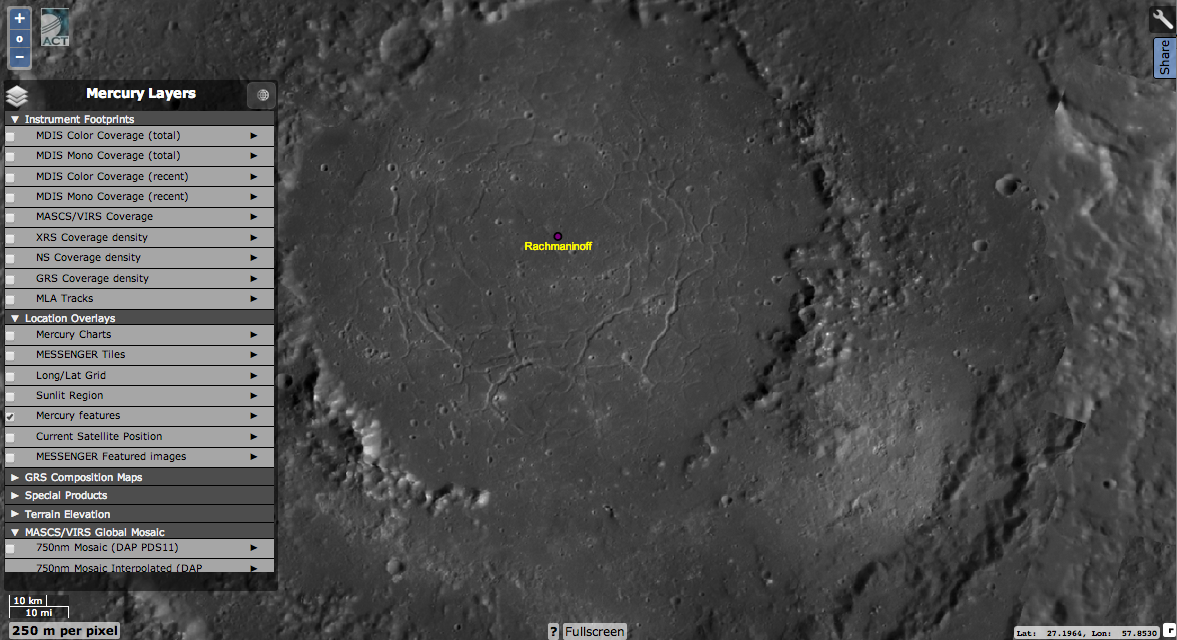 MDIS basemap
Local II
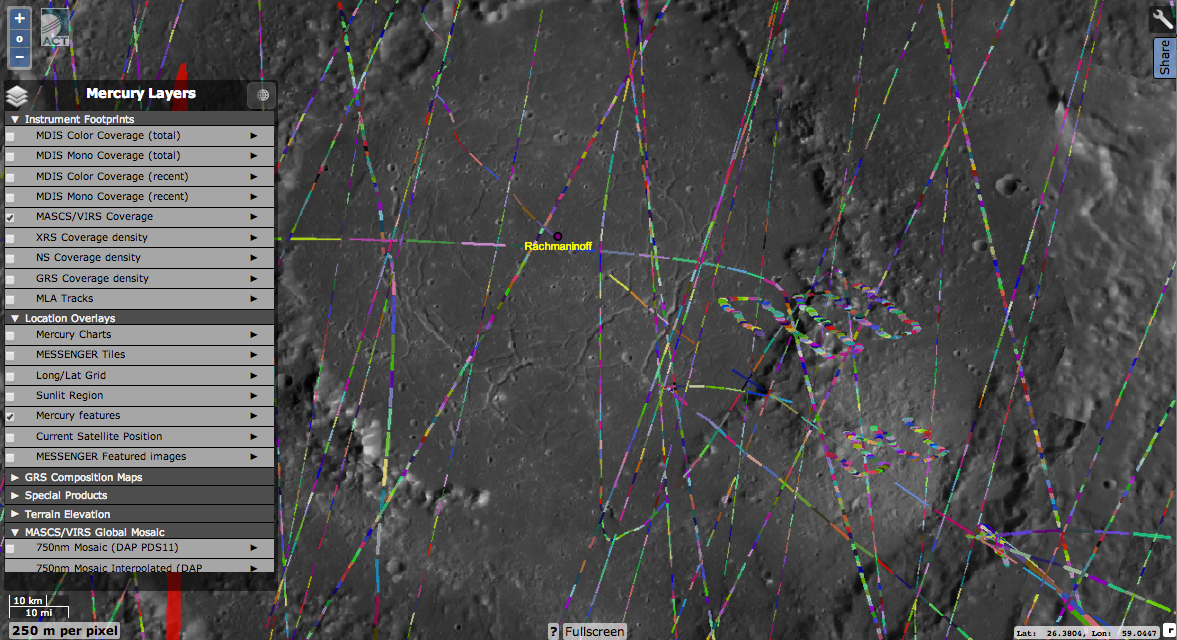 VIRS Footprint map
Local III
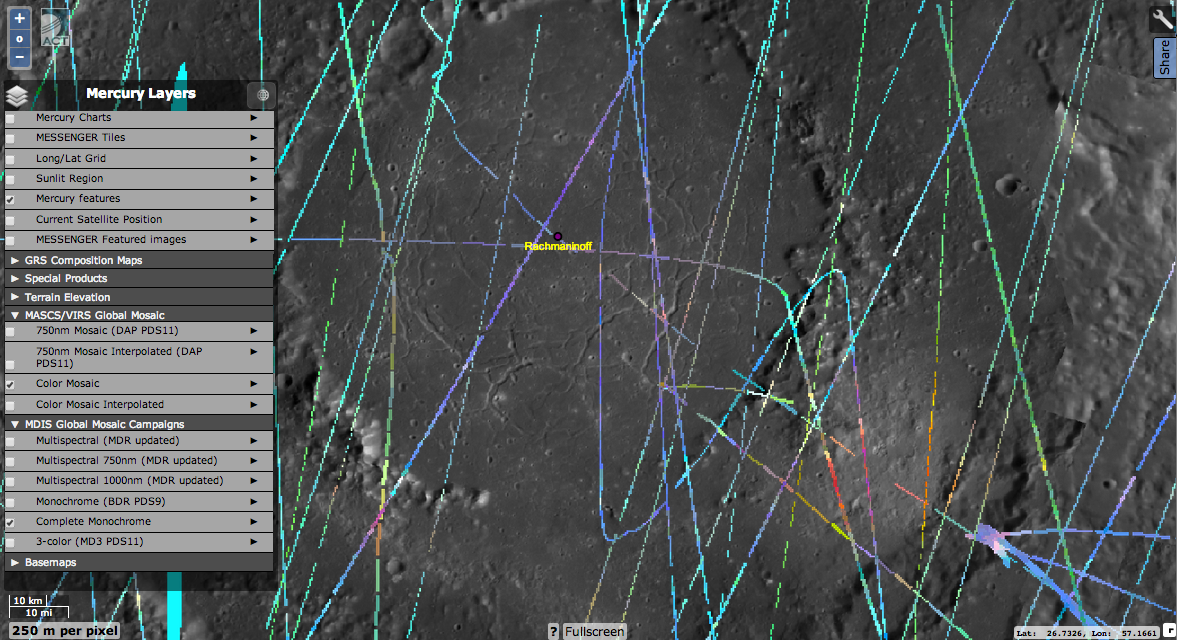 VIRS Color Mosaic
Local IV
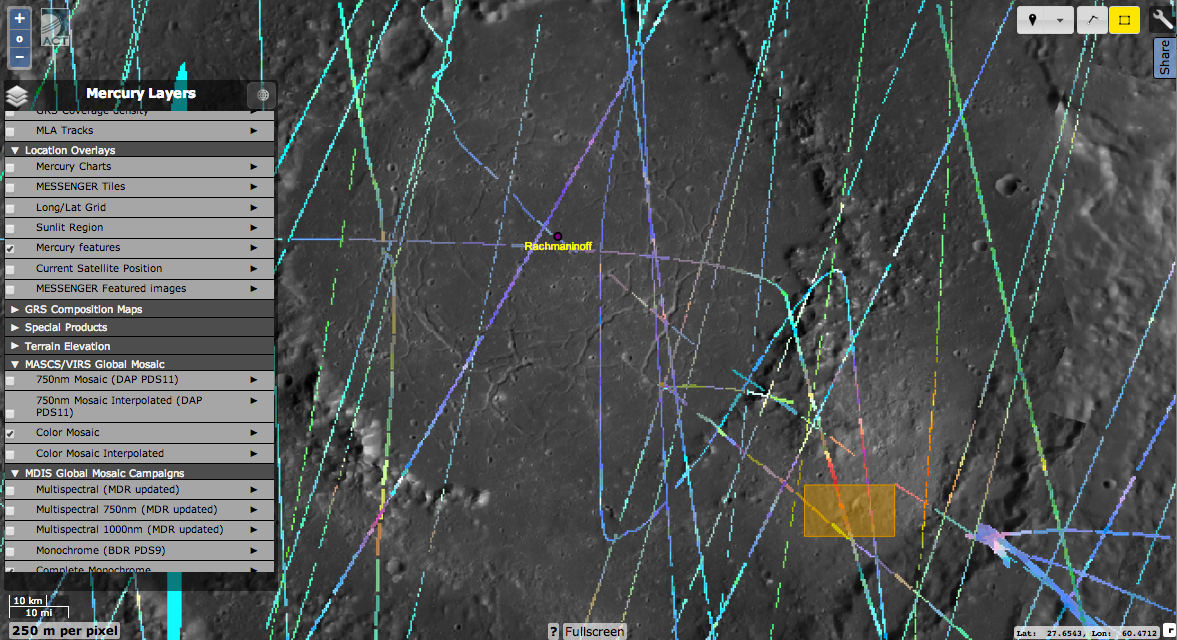 Region of Interest
Local V
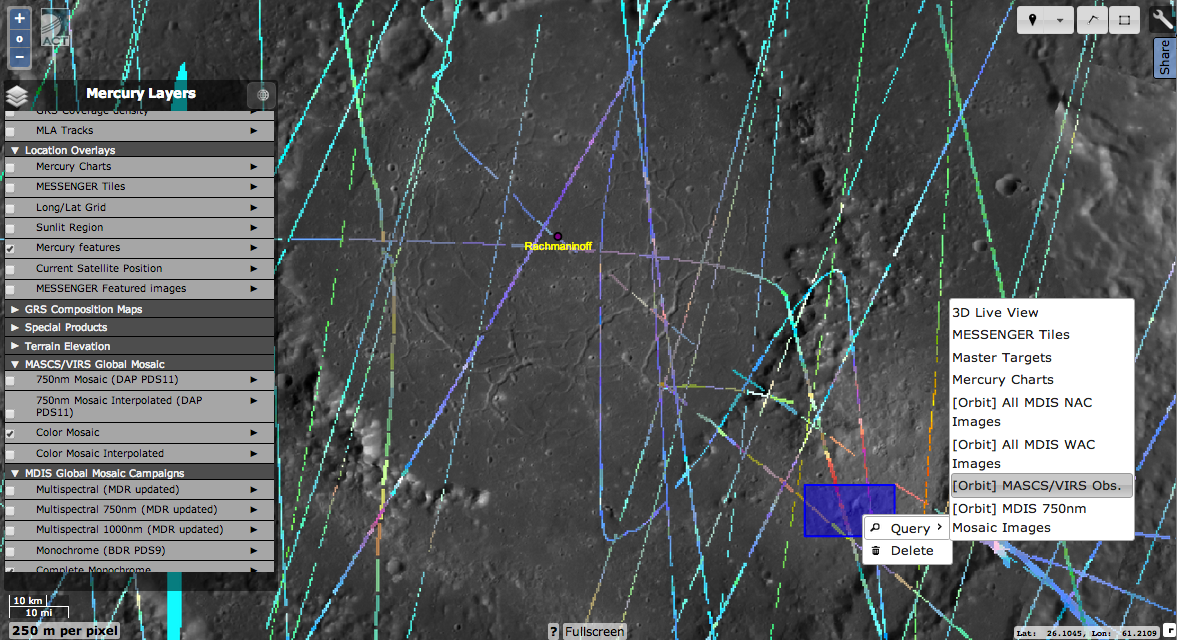 Region of Interest
Local VI
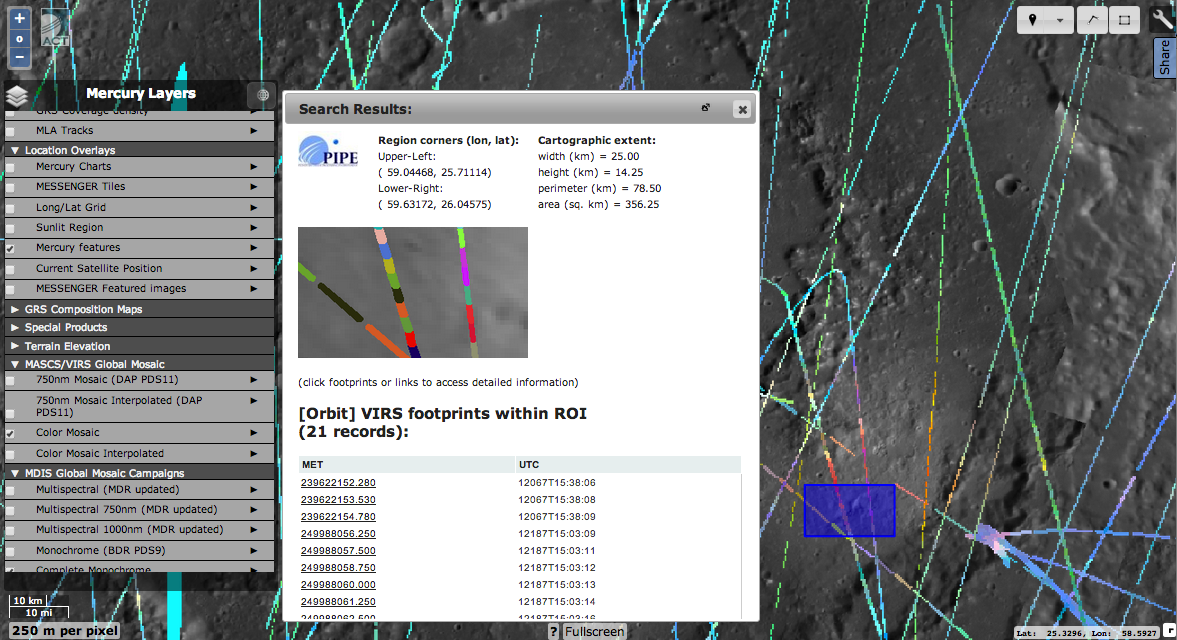 Individual Spectra
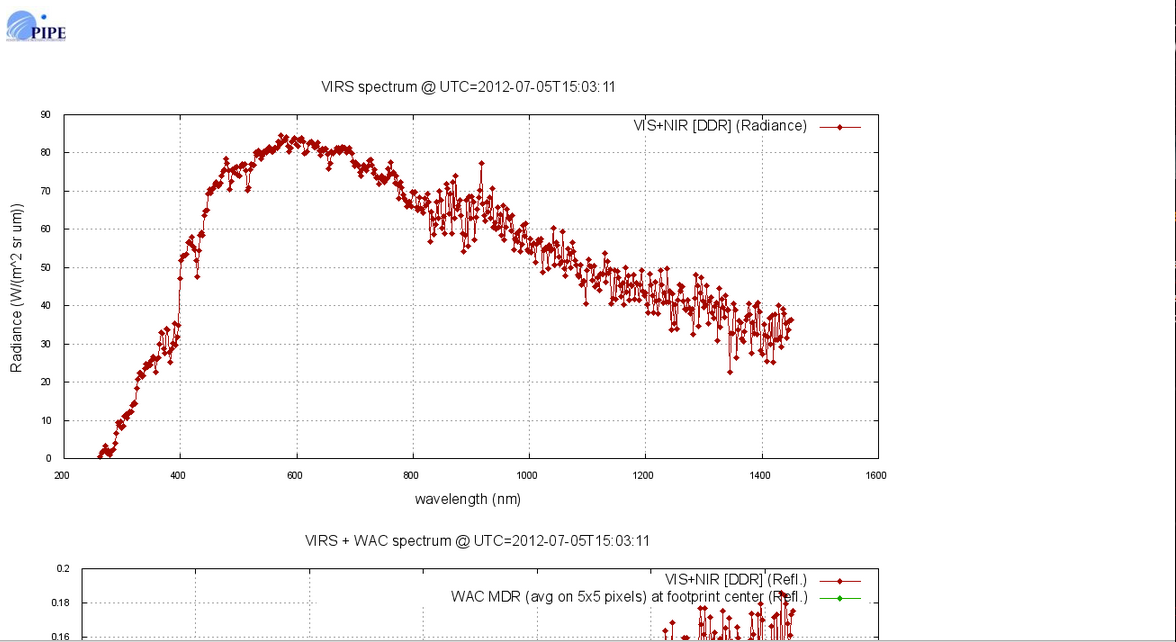 Local VII
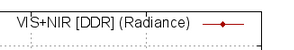 Individual Spectra view
Radiance, reflectance plots
DDR/CDR source
CSV Downlink
Viewing Geometry
Spectrum, time
CDR source name
Detector temps
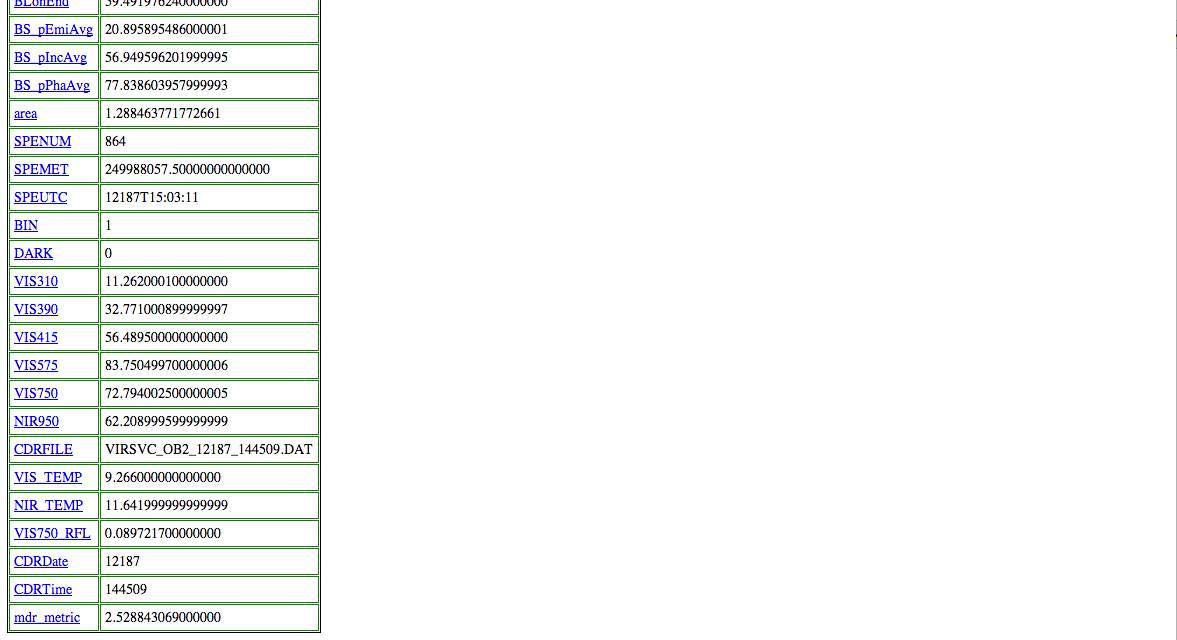 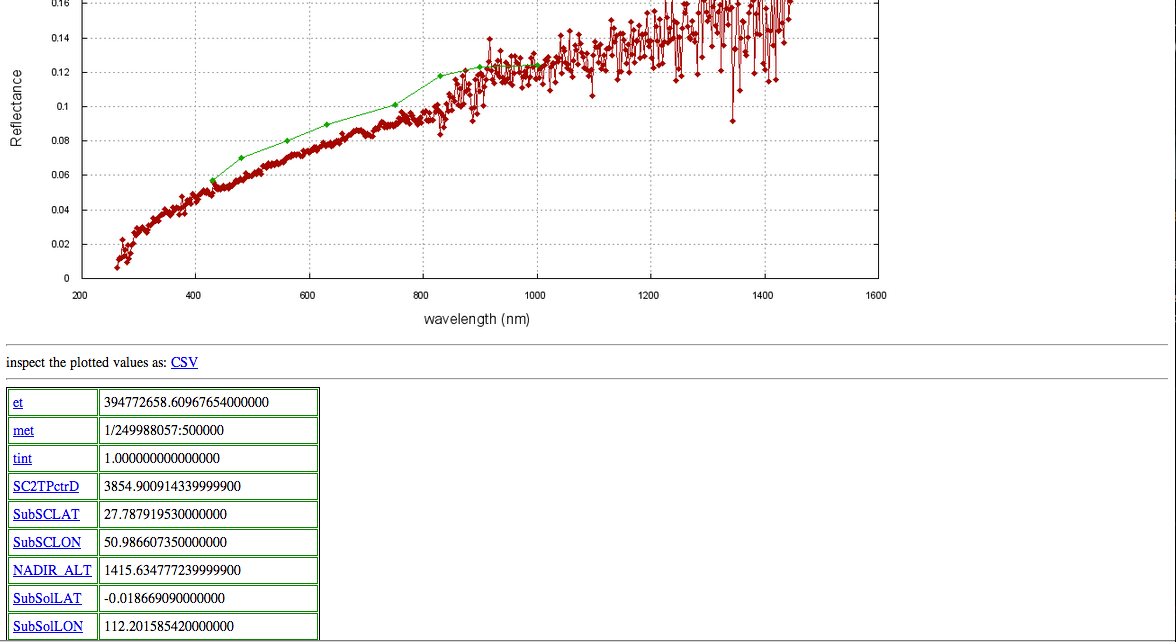 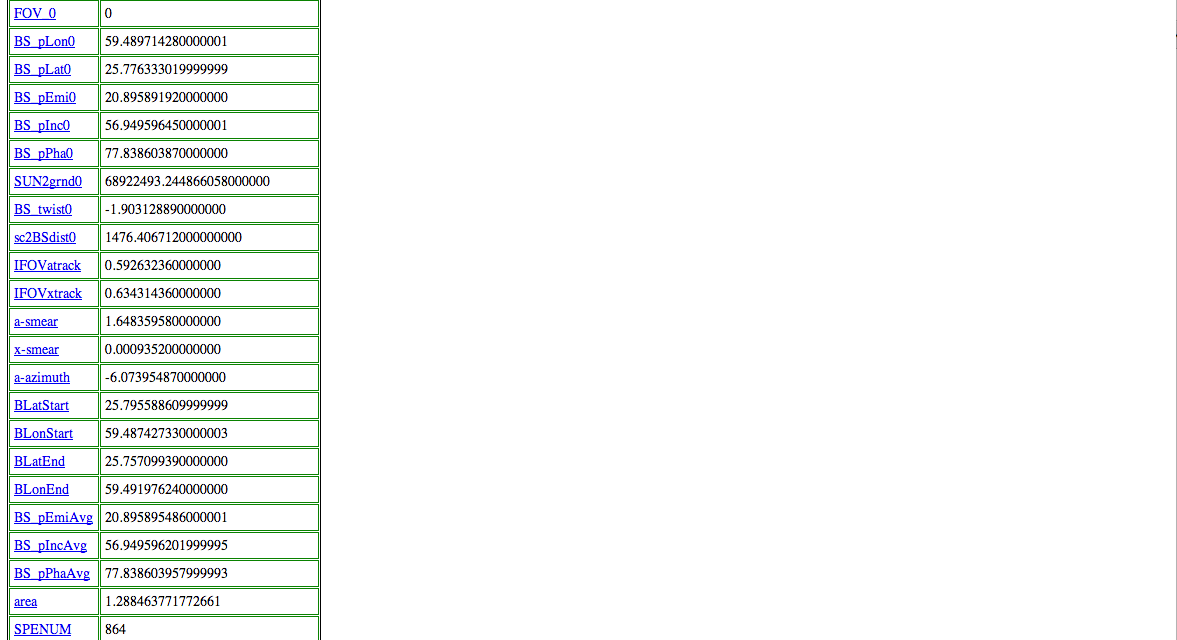 Local VIII
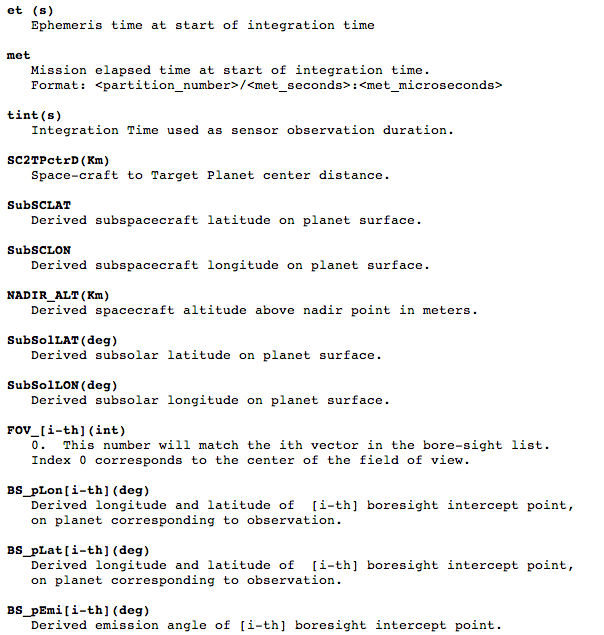 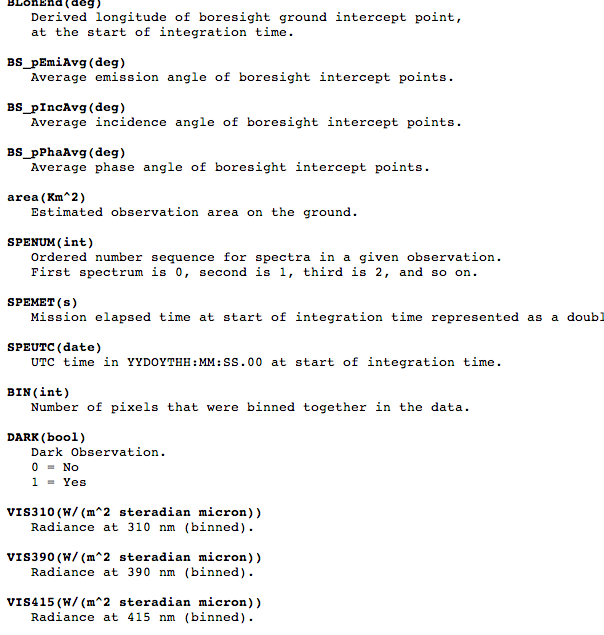 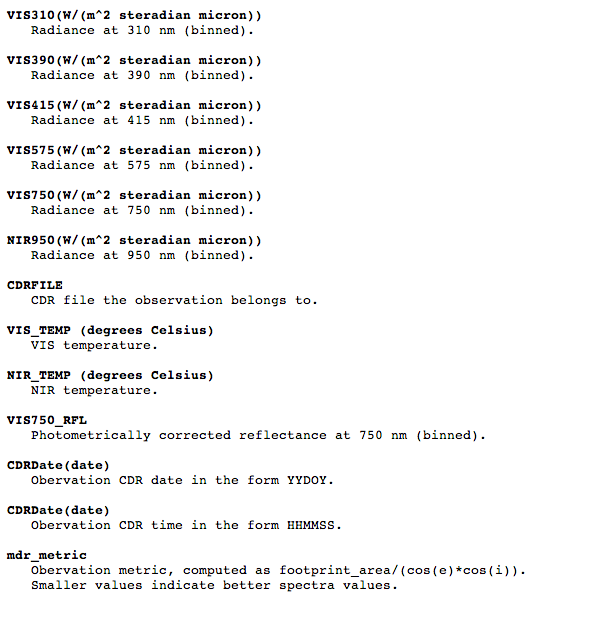 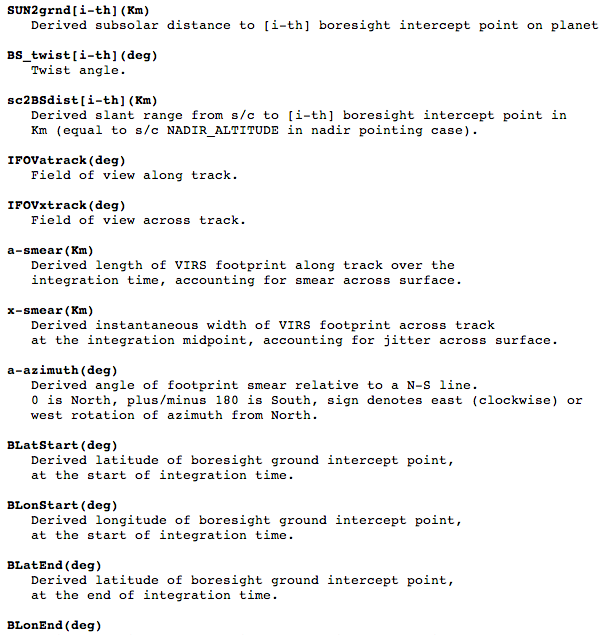 Linked parameter descriptions
Local IX
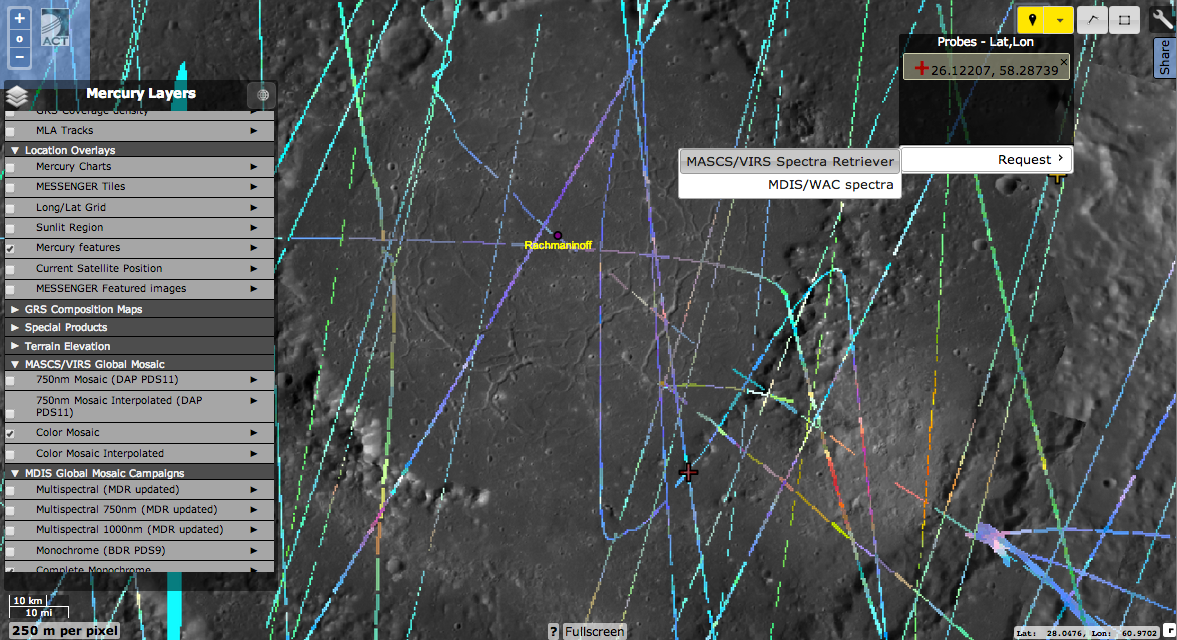 QuickSpectra-Retriever
Local X
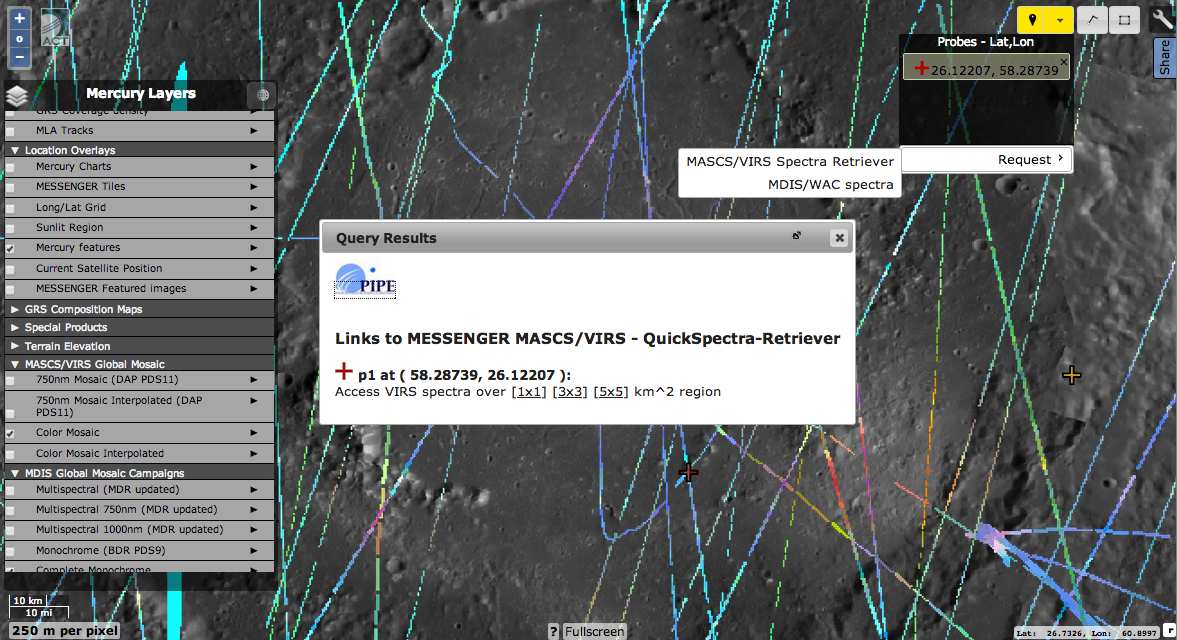 QuickSpectra-Retriever
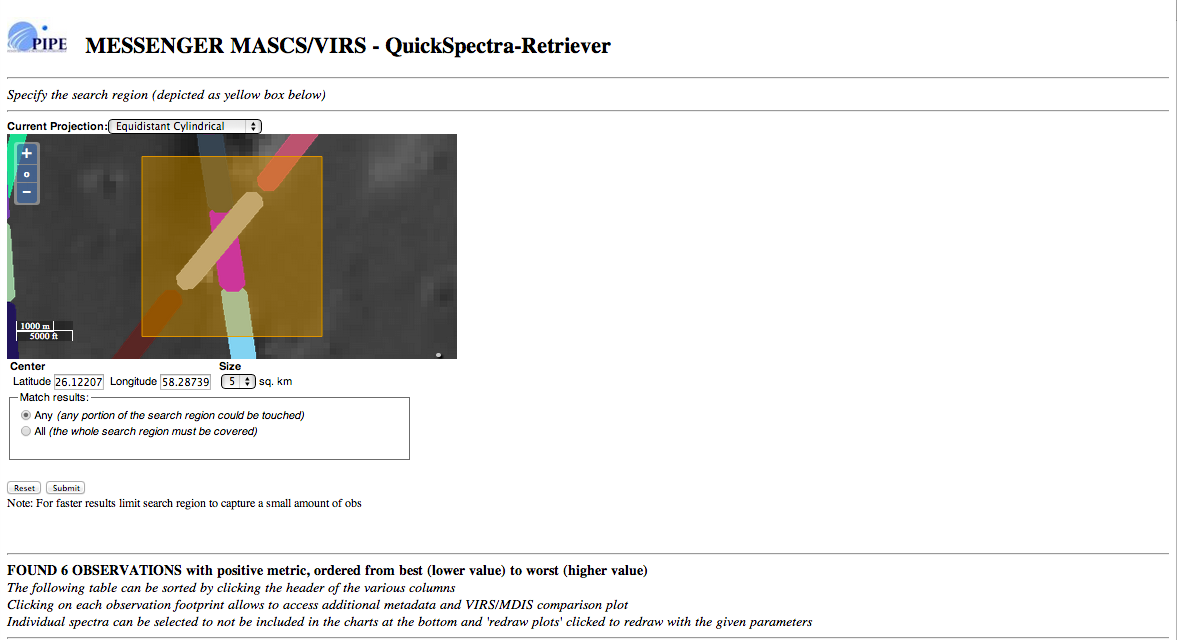 Local VI
Individual Spectra
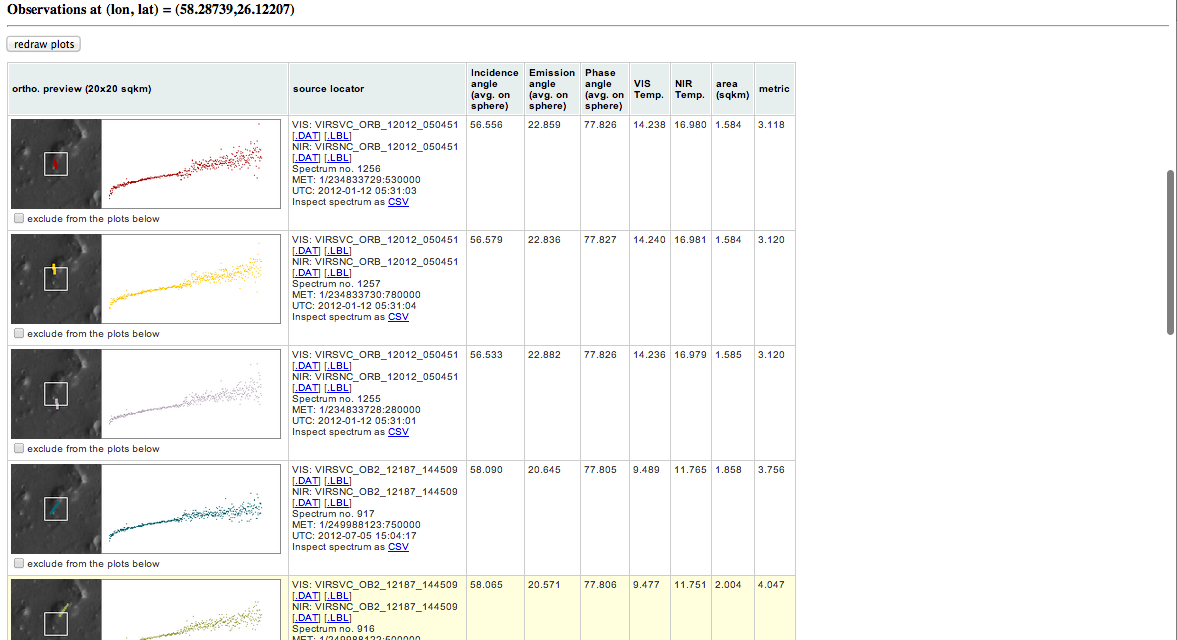 Local VI
Individual Spectra
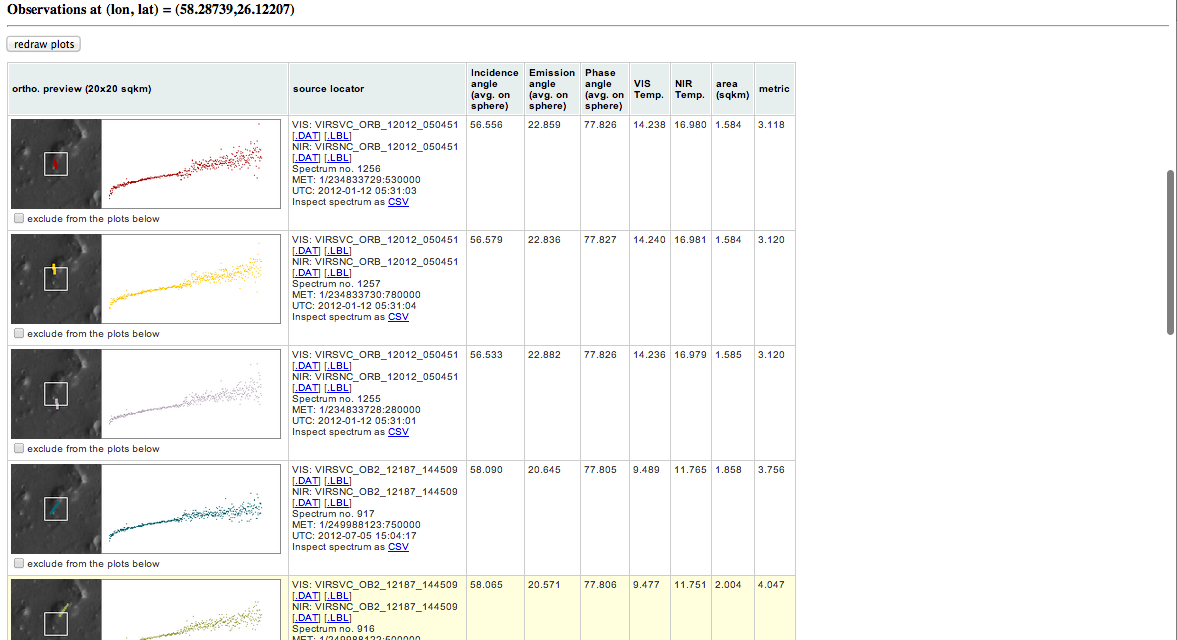 Local VI
Individual Spectra
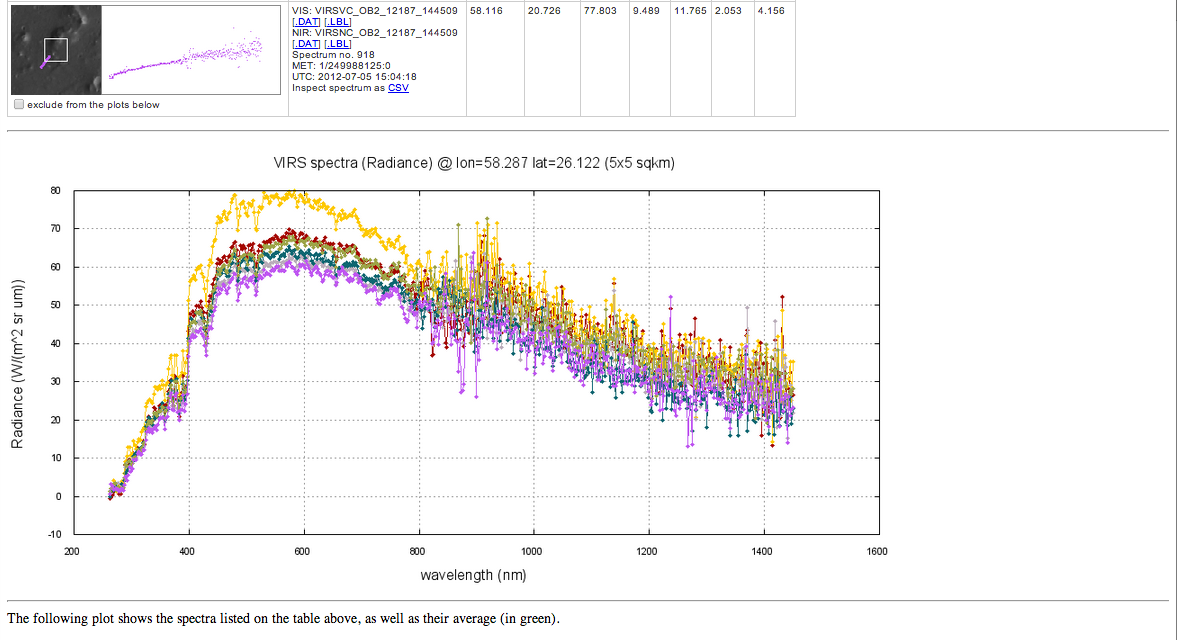 Local VI
Individual Spectra
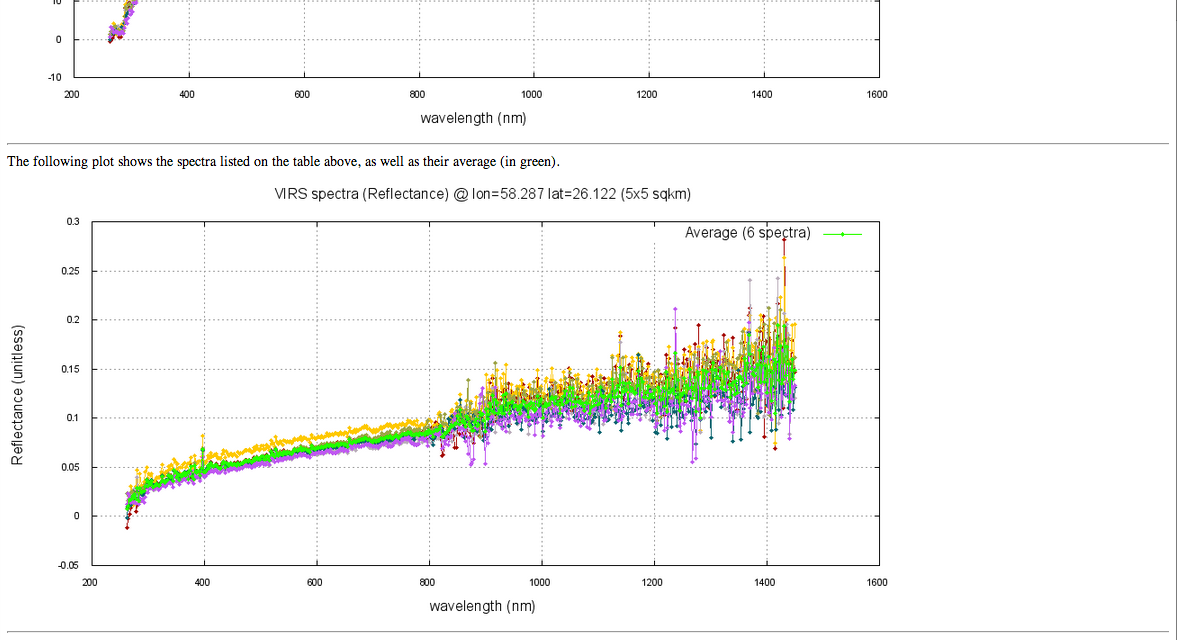 Local VI
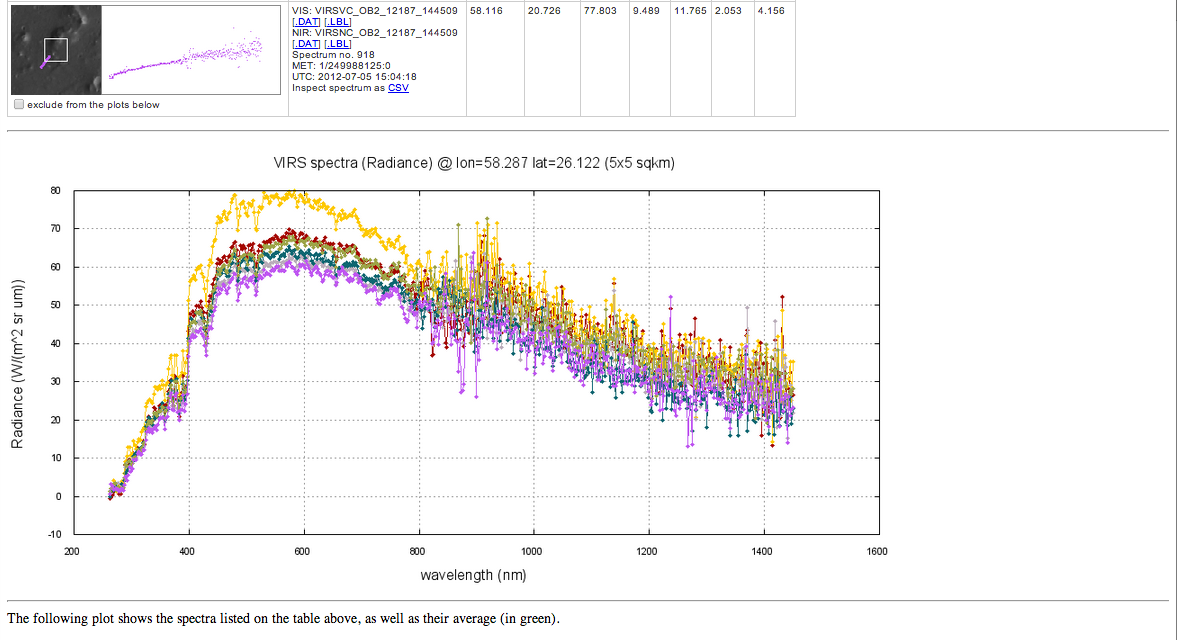 Individual Spectra
Nabokov Example I
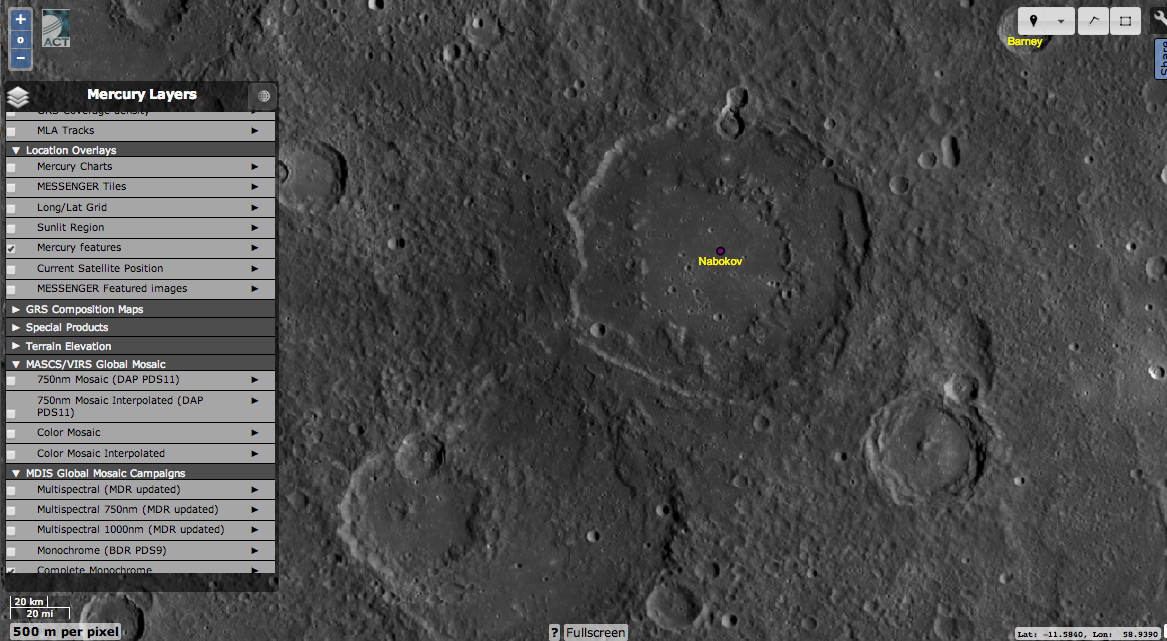 MDIS basemap
Nabokov Example II
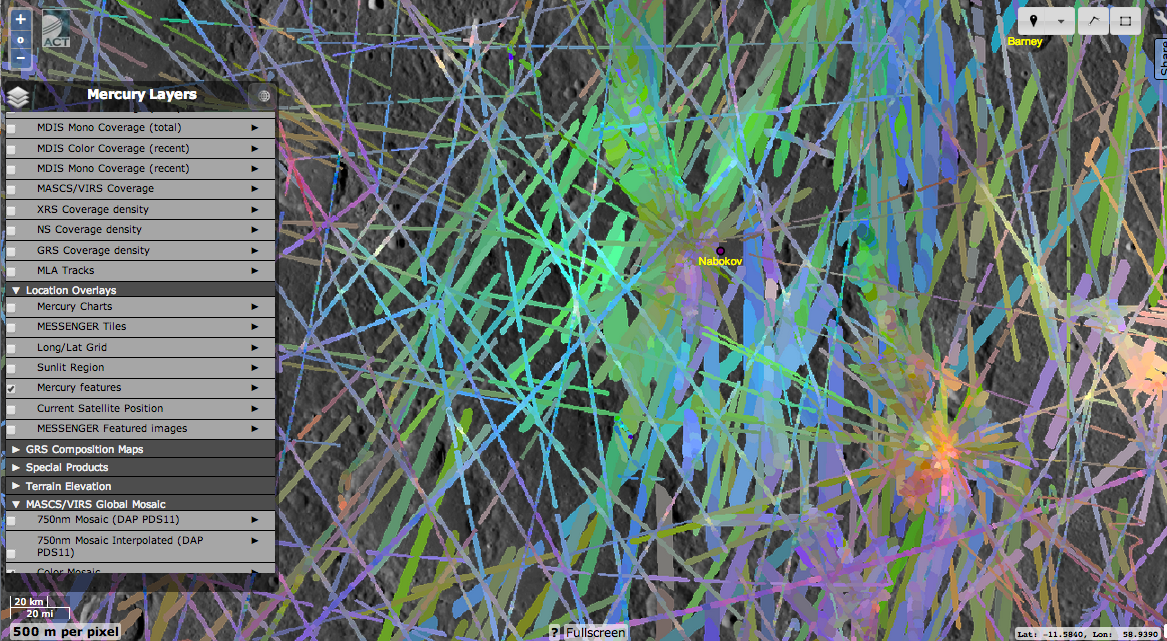 VIRS Color – crowded with many spectra, hard to select one with accuracy. Use QuickSpectra
Nabokov Example III
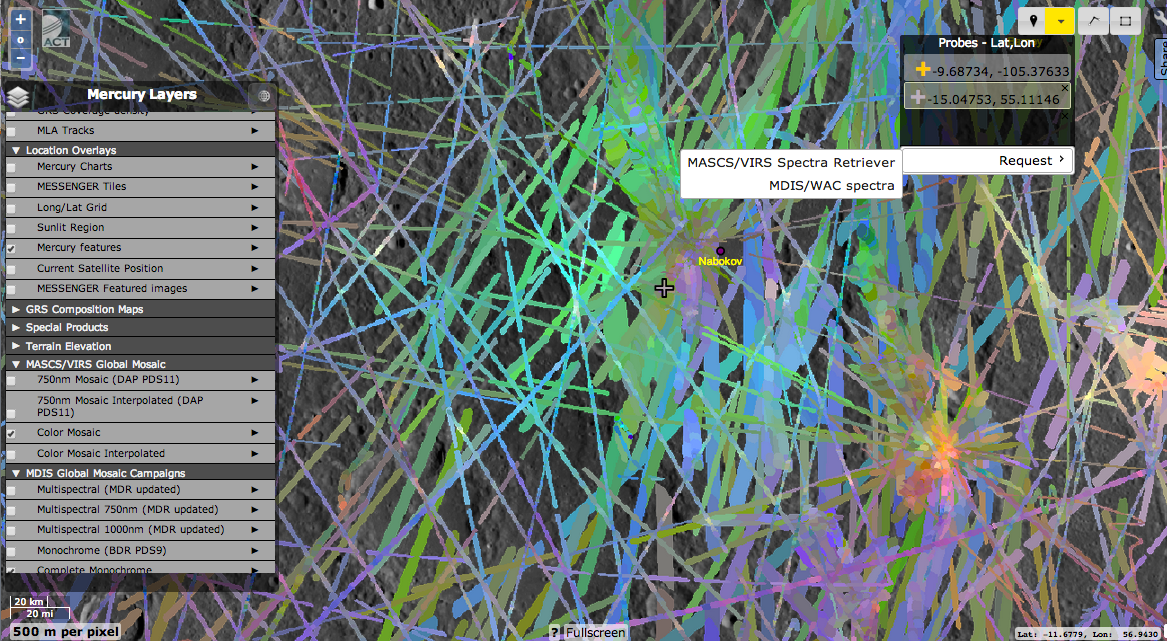 Probe spot and select small area (1x1 km)
Nabokov Example IV
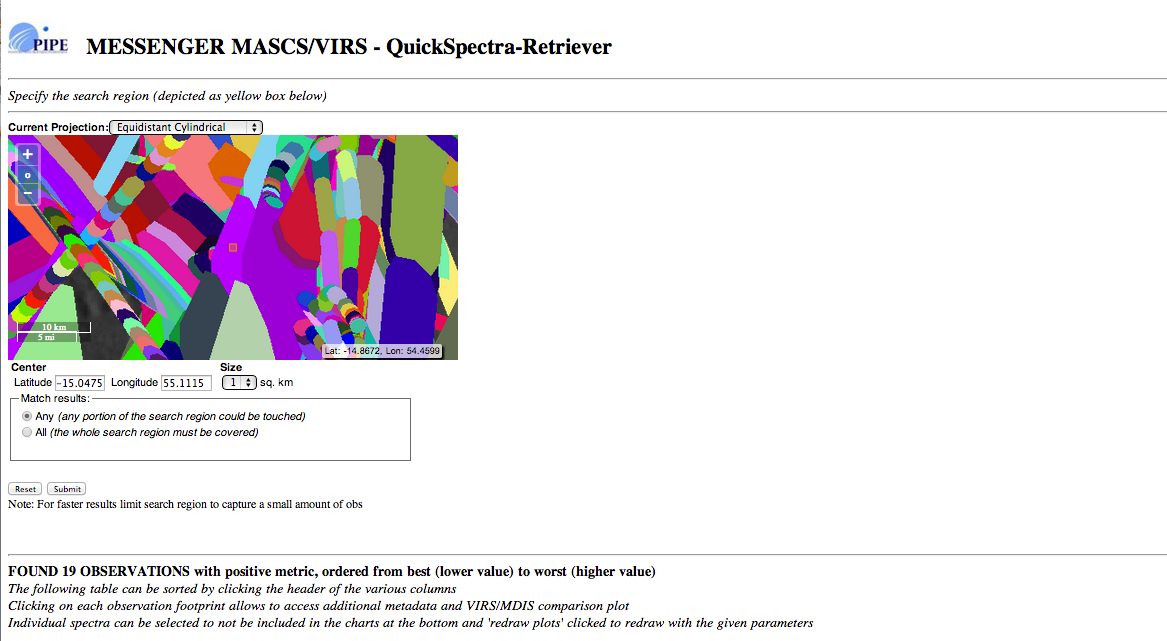 Area filled with footprints, not all of high value
Nabokov Example V
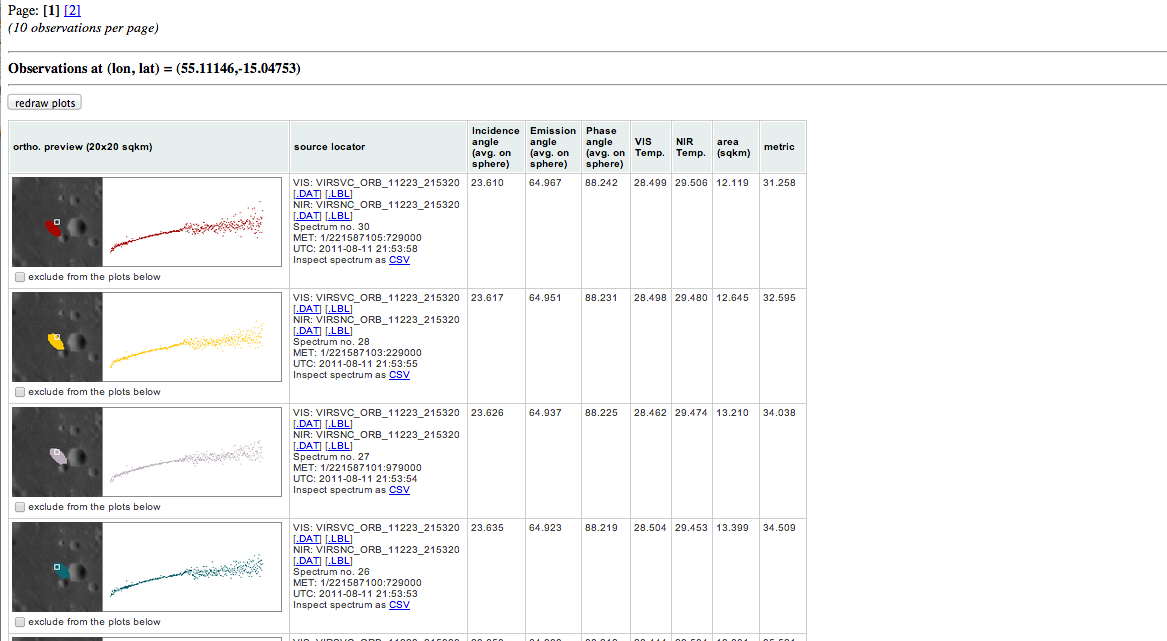 Individual spectra that touch target area
Nabokov Example VI
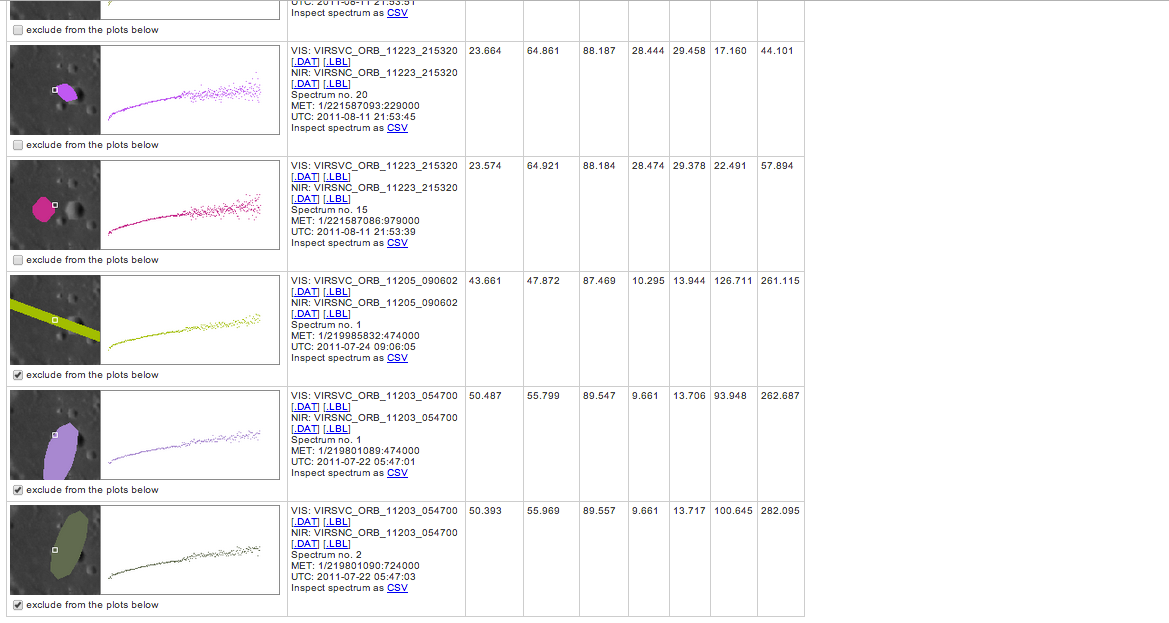 Excluding footprints you don’t want from average
Nabokov Example VII
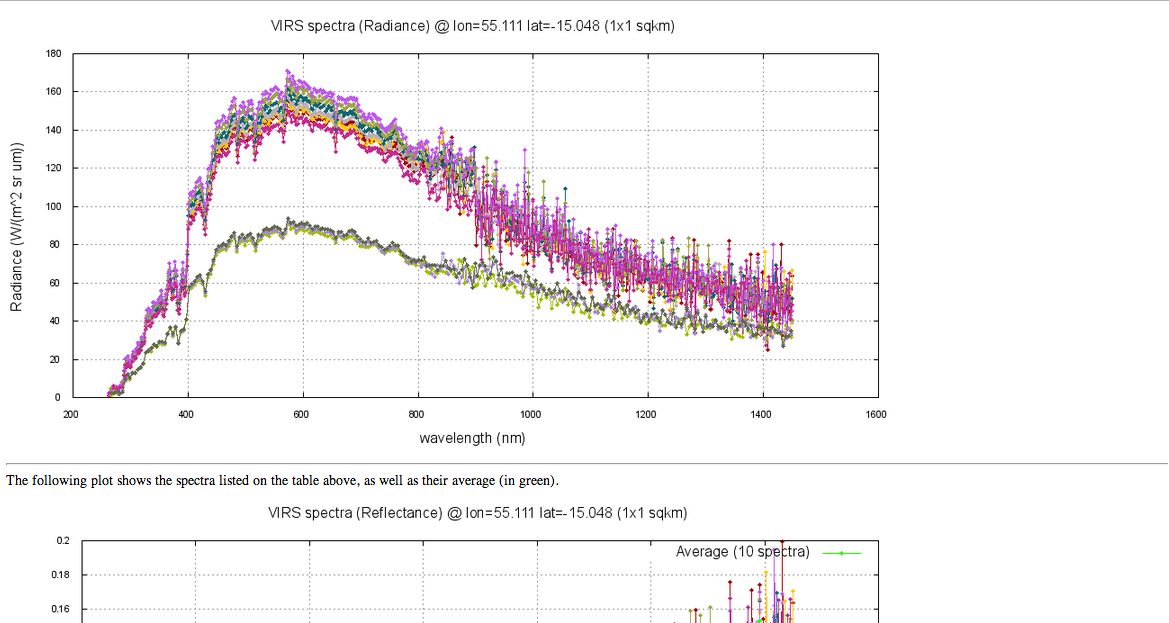 Radiance
Nabokov Example VIII
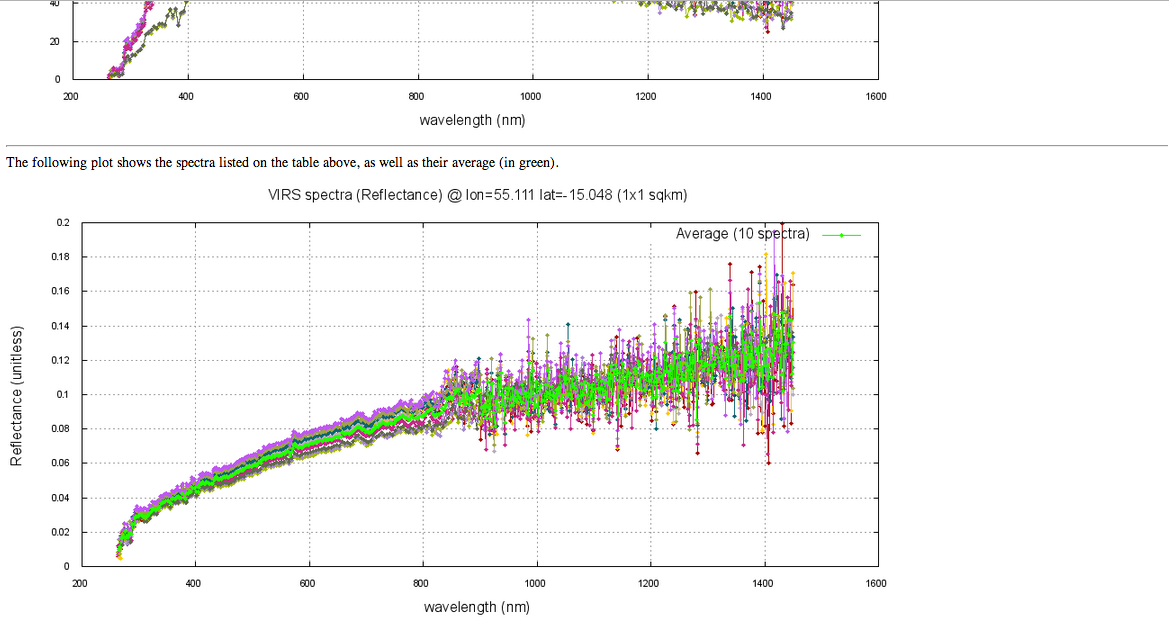 Shows only selected spectra and their average.
Do Science With VIRS!
Planned, not yet implemented:
ROI multiple spectrum downloading (currently all bulk data access is via PDS) 
Questions, feedback
Contact
noam.izenberg@jhuapl.edu
rachel.klima@jhuapl.edu

Key References:
McClintock and Lankton (2007) Space Science Reviews 131, 481-521
McClintock et al. (2008) Science  321, 62-65
Holsclaw et al. (2010) Icarus 209, 179-194
Izenberg et al. (2014) Icarus 228, 364-374
Klima et al. (2014) LPSC 45 #1978 on Thursday, March 20